THE DEAD OF JERICHO
Index
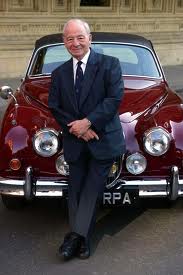 Introduction.
 Characters.
 Content.
 Settings.
New vocabolary.
Colin Dexter
Introduction
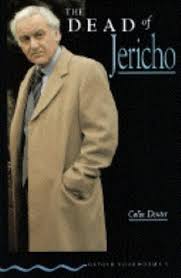 Novelis : MR.Colin Dexter
Nationality:  British
Title: The Dead of Jericho 
Publication date: 4 June 1981
Genre: Crime Novel
Characters
Chief  Inspector Morse 
Anne Scott 
George Jackson 
Mrs. Purvis 
Sergeant Lewis
Chief Inspector Bill 
Constable Walters ( a young policeman)
Mrs Murdoch ( Morse’s old friend)
Charles Richards 
Conrad Richards 
Celia Richards  ( Charles’ wife)
Anne’s Scott neighbors
Brothers owning a publishing company
Content
Inspector Morse met Anne in a Mrs. Murdoch’s party.
They talked all night to each other and she told him that once she had  worked in a company of publicizing but now no longer worked there.
After about six months, Morse went to her house to meet her. 
At that moment he realized that the door was open and there was a vest and a men's umbrella. At that moment, Morse came out and went away.
After some hours he became aware that Anne had committed a suicide. There was no longer the vest and the men’s umbrella , and the door was closed. It was a strange thing!
Morse began to investigate on his own because he had a personal interest in Anne.
He discoverd that she was pregnant.
Morse thinks that she killed herself because she had gone to bed with his son, who years ago had given up for adoption, and she had been pregnant.
After he became aware that the son of Anne died at the age of 3 years. 
So he focused on the life of Charles and Conrad Richards. They are the leaders of the publishing company where Anne had worked.
Anne and Charles had had an affair. The child she was carrying when she was killed was the son of Charles Richards.
Anne’s neighbor , George Jackson, had seen Charles’  letter  The murder was Charles. In exchange for his silence George had asked Charles a sum of money.
Charles gave him the money but his brother Conrad killed George Jackson. 
The brother decided to reverse the roles. Charles was Conrad and Conrad was Charles. But inspector morse found out everything.
Settings
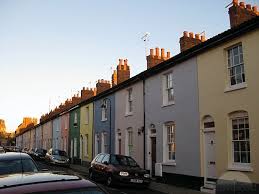 The events of the book were carried out in Jericho (Oxford). 
Oxford is one of England’s most beautiful cities and it’s visited by lage number of tourists.
The area, in the north-west of the city, between Walton Street and the canal is called Jericho.
New Vocabolary
Account- money kept in someone’s name at a bank 
Admit- to say something is true
Affair- sexual relationship with a man or woman
Attractive- good looking
Bare- with no clothes on 
Bear- to suffer pain or unhappiness
Bet- to risk money on the result of something
Bloody- a swear-word 
Case- a criminal or legal matter
Sergent- a police officer, more important than constable, less important than inspector
Shed- A small building in the garden for keeping tools in
Chairman- the head of a club or meeting 
Classical- the best writing or music of an earlier
     time.
Constable- a policeman 
Fine- money paid as punishmet for parking in   
     the wrong place
Gown- a long black dress, worn by some university professors
Guilty- of someone who is or feels responsible for a crime 
Inquest – legal investigation 
Locksmith- someone who makes and sells keys and locks 
Odd jobs- Small repair jobs in the house and garden
Lavoro svolto da: 

Agolli Entina